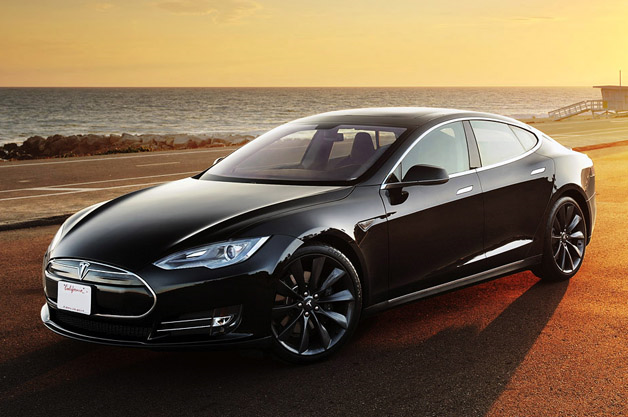 Do Now
This is a photo of Tesla Model S sedan.  It is a full-sized, fully-electric, luxury liftback made by Tesla Motors.
Based on this photo and description, write down three things you would say to describe the Model S to a friend
Discussion of Do Now
How would you categorize our descriptions?
physical appearance
performance
environmental impact
cost
Each category of description provides different insights about the Model S
In science, we also have different ways of describing matter, and each way provides different insights about matter
Announcements
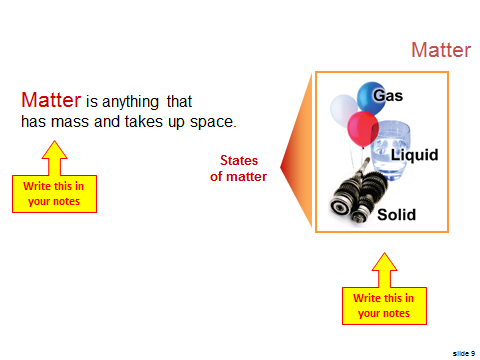 Last Class
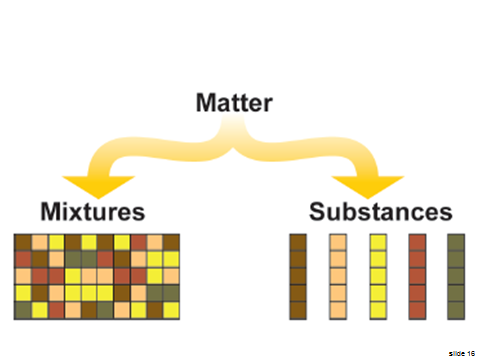 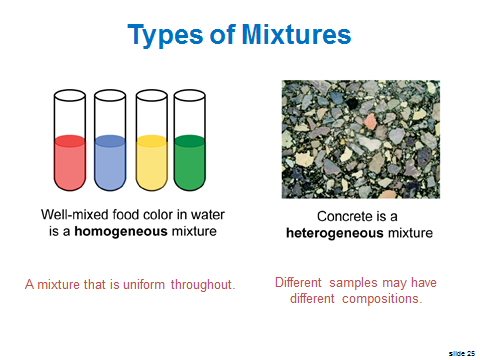 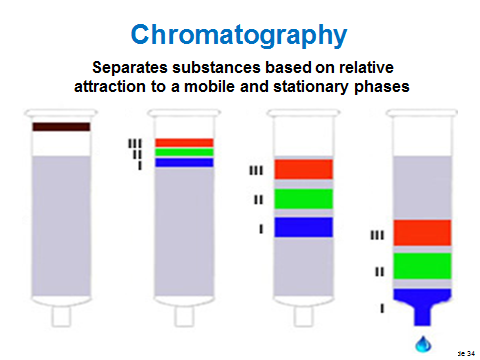 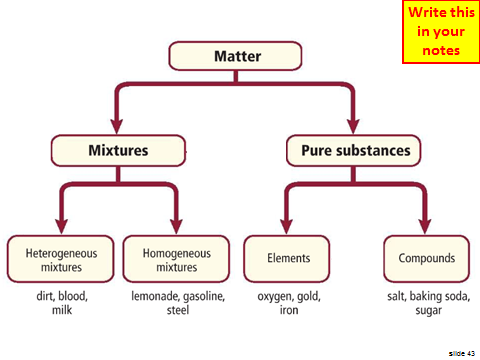 Physical & Chemical Changes
SWBAT distinguish between physical and chemical properties and changes
Write this in your notes
Characterizing Matter
In science, we distinguish matter in various ways
"Is it a solid?  a liquid?  a gas?"
"What is its density?"
"Will it burn?  rust?"
These are all properties of matter
We are going to learn about the differences between these different properties 
. . . and how they can change
Physical Properties
Physical properties - characteristics of matter that can be observed and measured without changing a sample's composition.
Examples
mass
density
color
odor
hardness
melting point
boiling point
Write this in your notes
Is this a physical property?
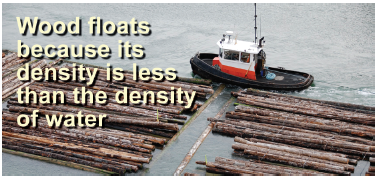 Can it be observed or measured?
Can this be done without changing the sample's composition?
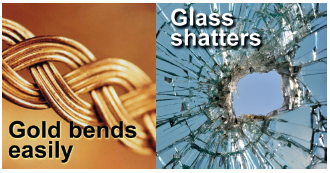 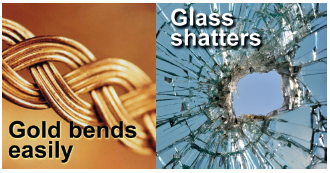 Write this in your notes
Extensive vs Intensive
Some physical properties are dependent on the amount of substance present
These are called extensive properties
Other physical properties are independent of the amount of substance present
These are called intensive properties
Check for Understanding
Check for Understanding
Check for Understanding
Check for Understanding
Check for Understanding
Check for Understanding
Check for Understanding
Check for Understanding
Check for Understanding
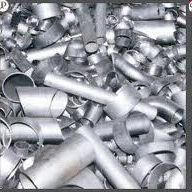 Physical changes include changes in shape, phase or temperature.
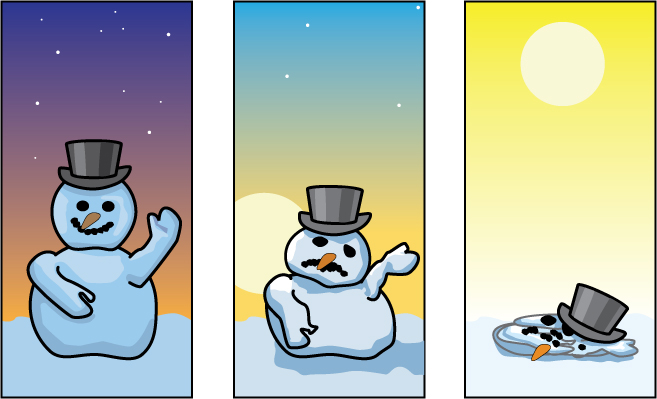 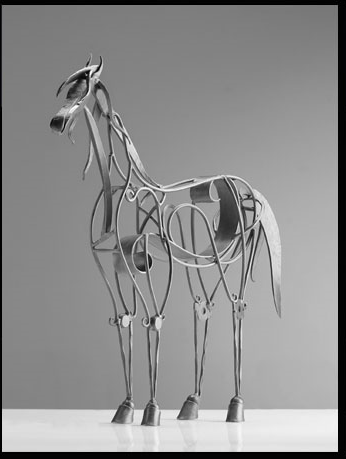 Write this in your notes
Physical Change
Physical change - altering a substance without altering its composition
crumbling a piece of aluminum foil
cutting a sheet of paper
breaking a crystal
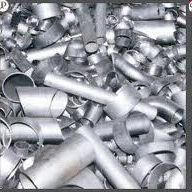 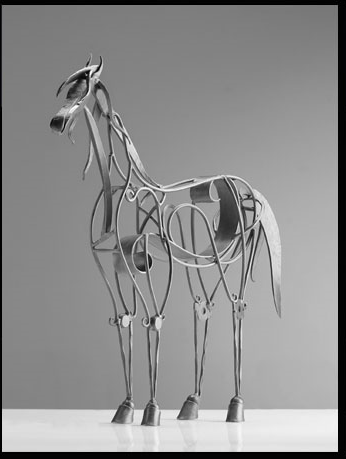 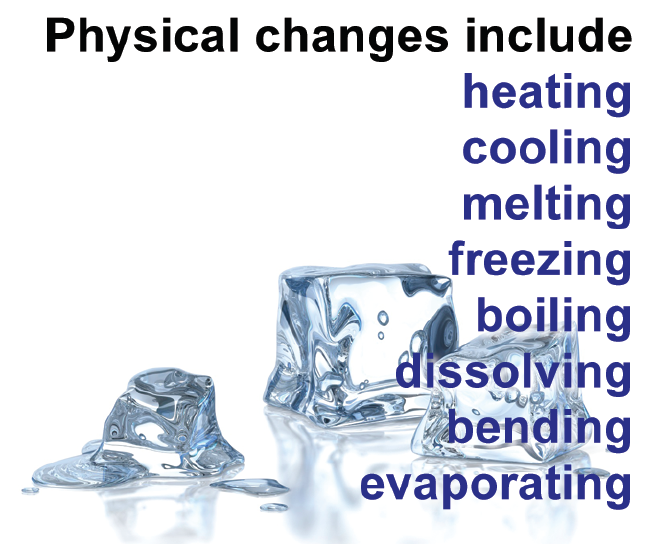 Chemical Properties
We know physical properties can be observed without changing a sample's composition.
There are other properties of matter which can only be observed when changing a sample's composition.
Some of these are called chemical properties
The ability or inability of a substance to combine with or change into one or more other substances
Write this in your notes
Is this a chemical property?
"Does a substance catch fire or not?"
This property can only be observed by changing the sample's compositions
... so it cannot be a physical property
Burning means the substance is combining with oxygen and changing into another substance
... this is the definition of a chemical property
Use this logic to distinguish between chemical and physical properties
Important Point #1
"Does a substance catch fire or not?"
The inability to combine with oxygen is also considered a chemical property
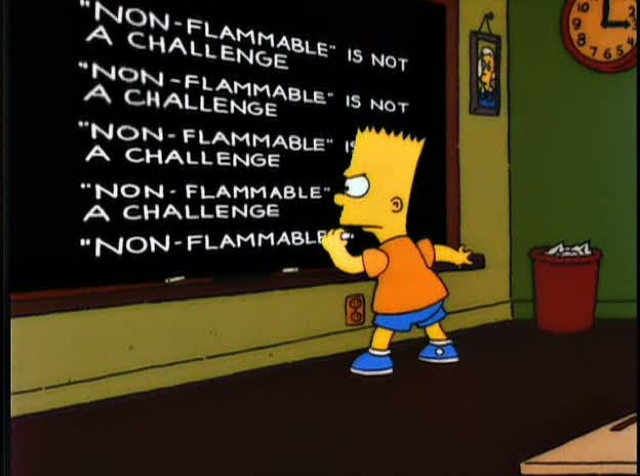 Important Point #2
By definition, chemical properties cannot be observed without change, specifically a chemical change
Different from physical properties
Thus, to determine any chemical property, a sample of a substance must be changed in some way
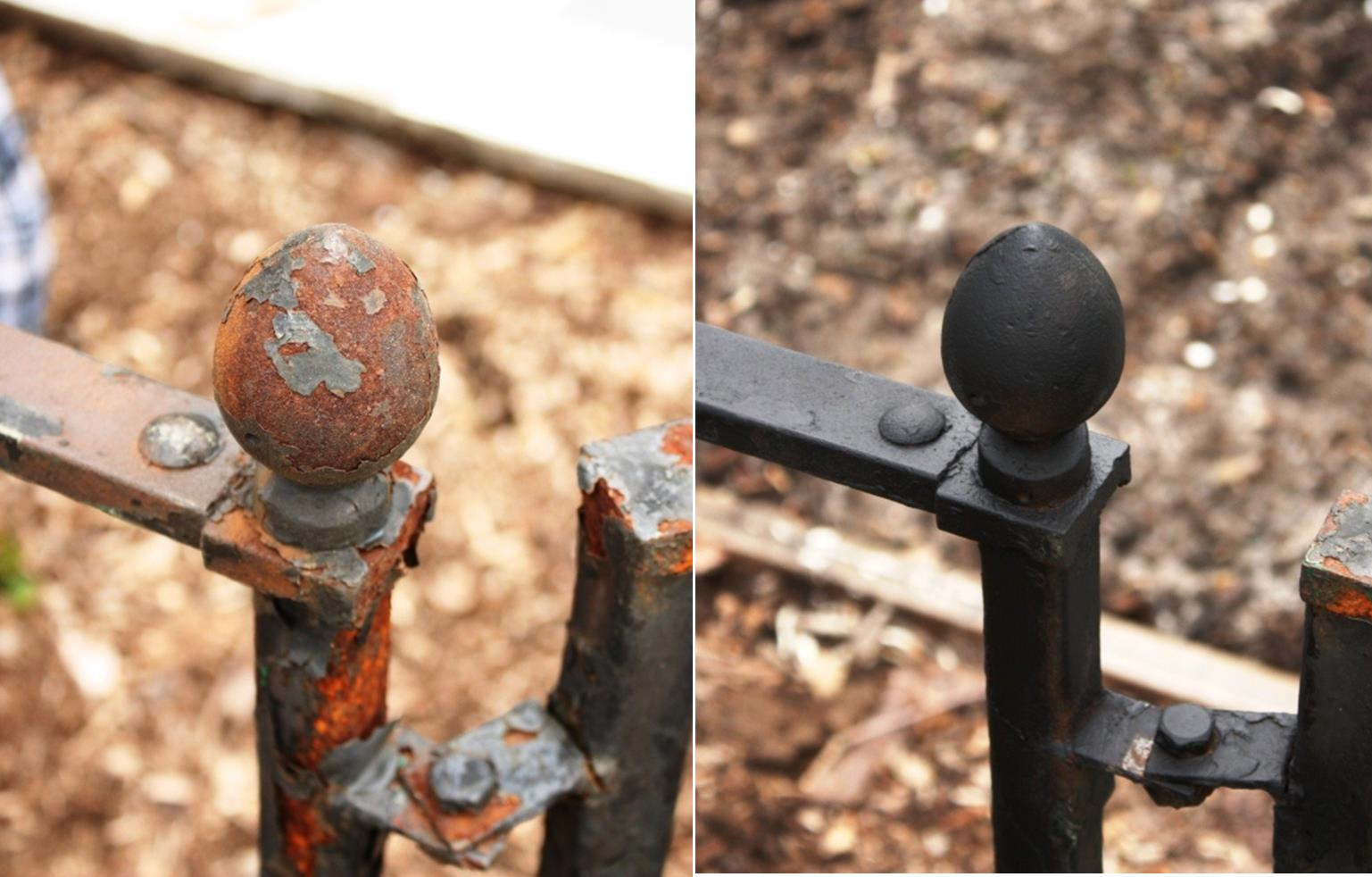 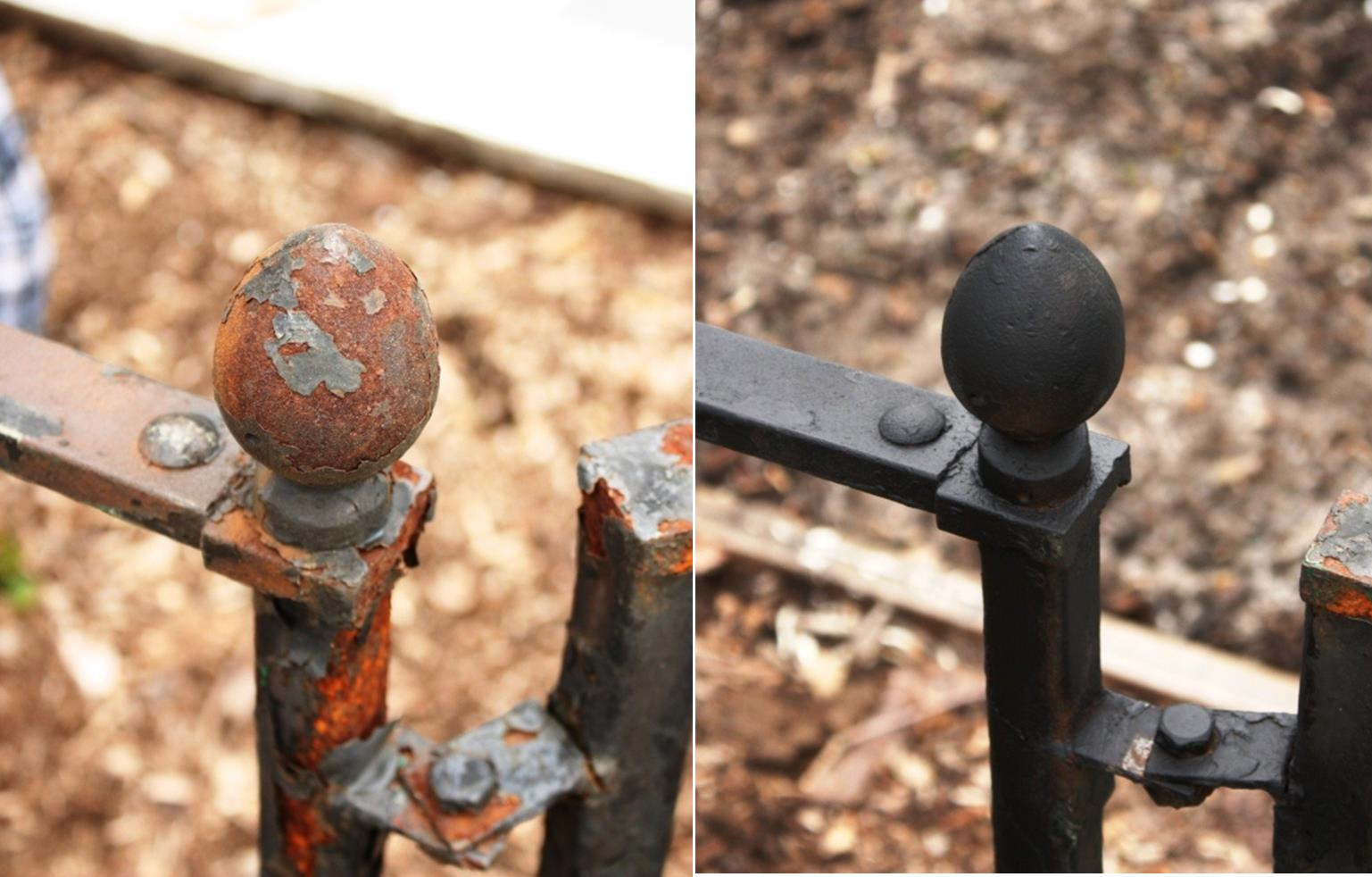 Rusting is a Chemical Change
Over time, iron rusts
Rusting - when a substance combines with oxygen and changes into its oxide
Chemical change
Iron					Rust
4 Fe (s)
+
3 O2 (g)
2 Fe2O3 (s)
Other examples ofchemical changes
burning of wood
cooking an egg
mixing baking soda with vinegar
metabolizing food in your body
neutralize an acid with a base
using a battery
electroplating a metal
Did a chemical change occur?
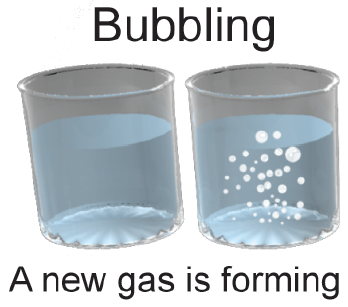 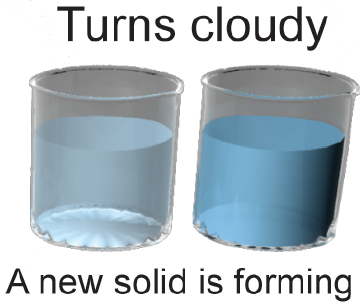 Signs 
that a 
chemical change 
has occurred
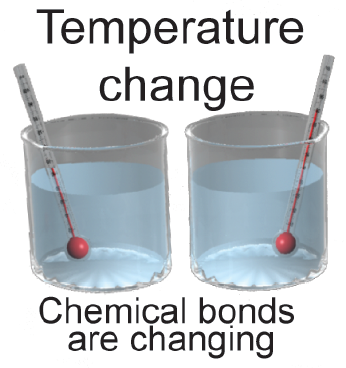 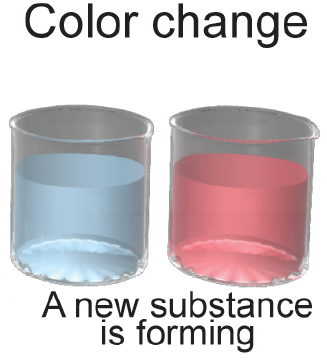 Observing Properties
When observing properties of matter, it is key to note the conditions under which the observation is made.
Temperature & pressure are two key conditions to note when observing properties
Example:  Is water a solid, liquid or gas?
A solid below 0°C
A gas above 100°C
A liquid in between
only true at atmospheric pressure
Changes in the Matter Diagram
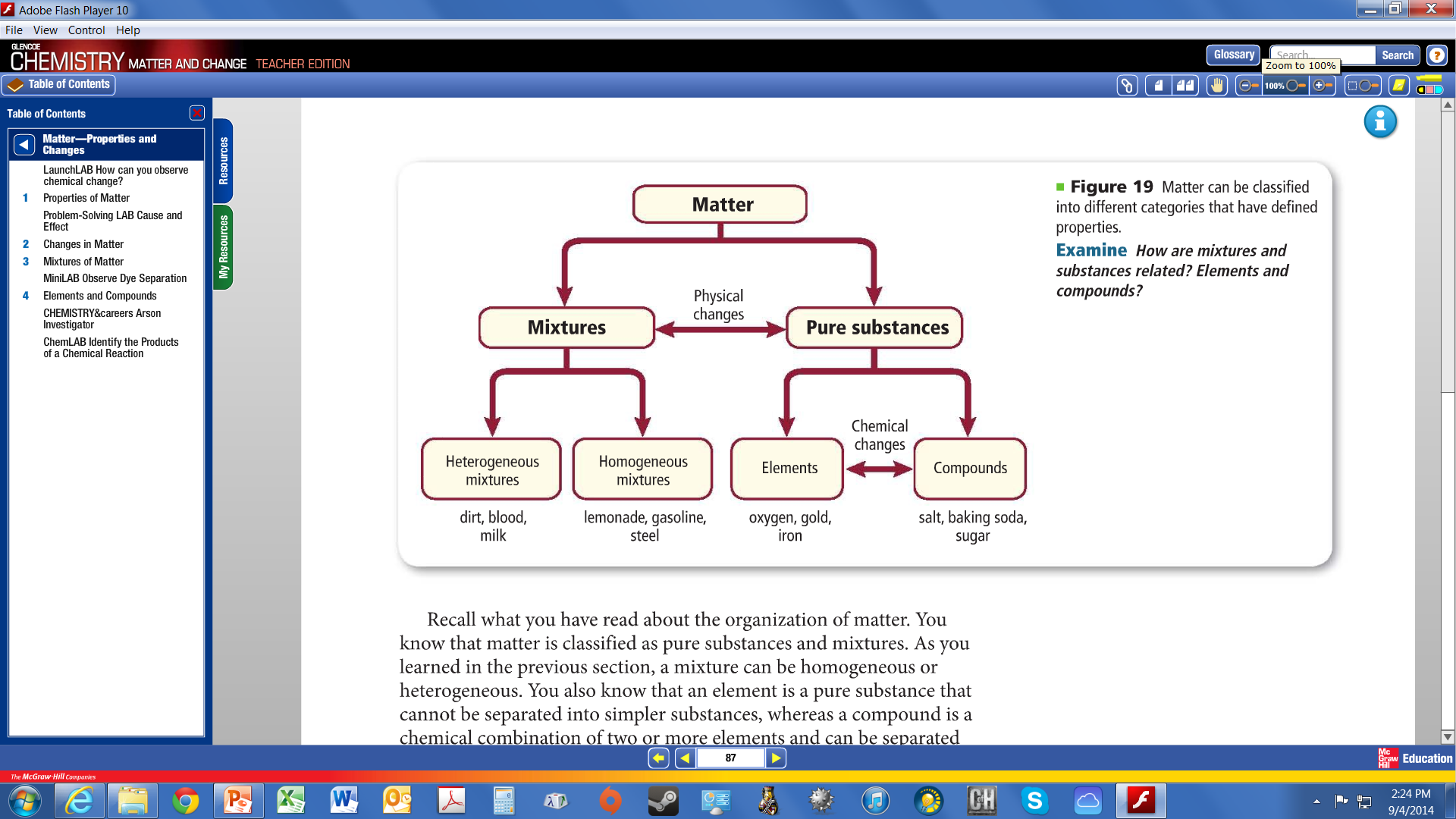 Write this in your notes
Physical Changes
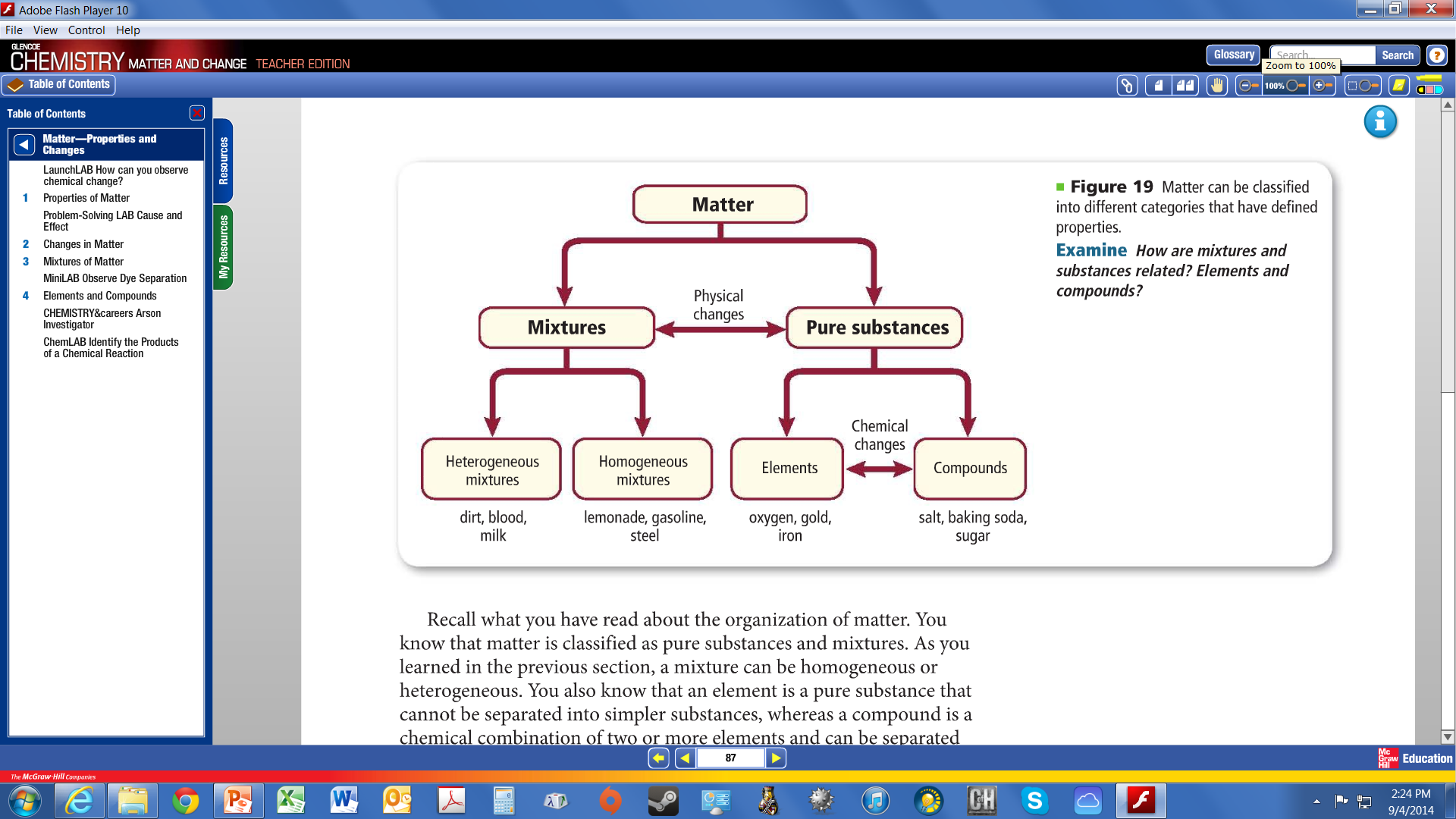 Write this in your notes
Chemical Changes
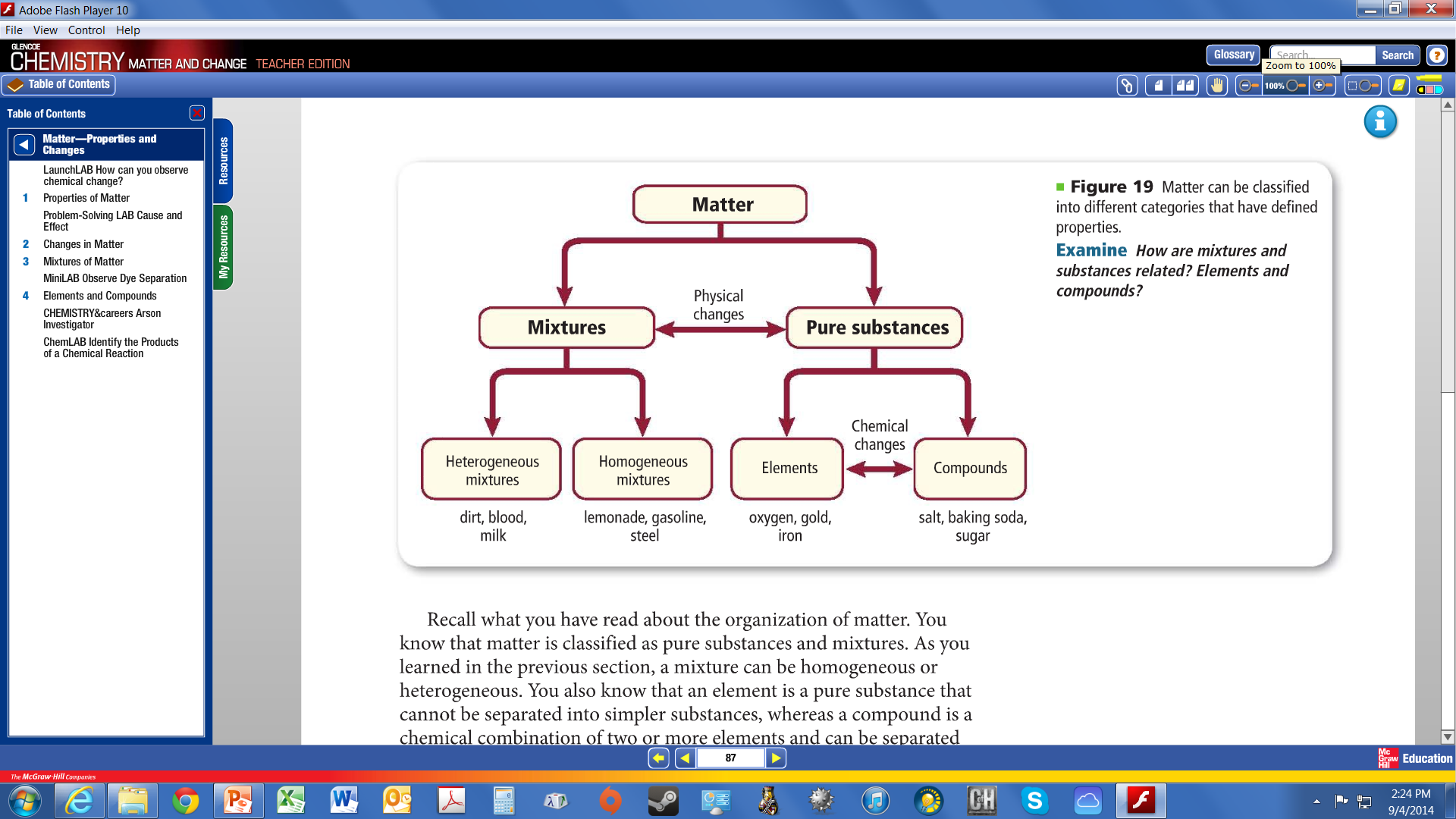 Check for Understanding
Check for Understanding
Check for Understanding
Check for Understanding
Check for Understanding
Check for Understanding
Check for Understanding
Check for Understanding
Check for Understanding
Check for Understanding
Check for Understanding
Homework
Backup Slides
Not Covered